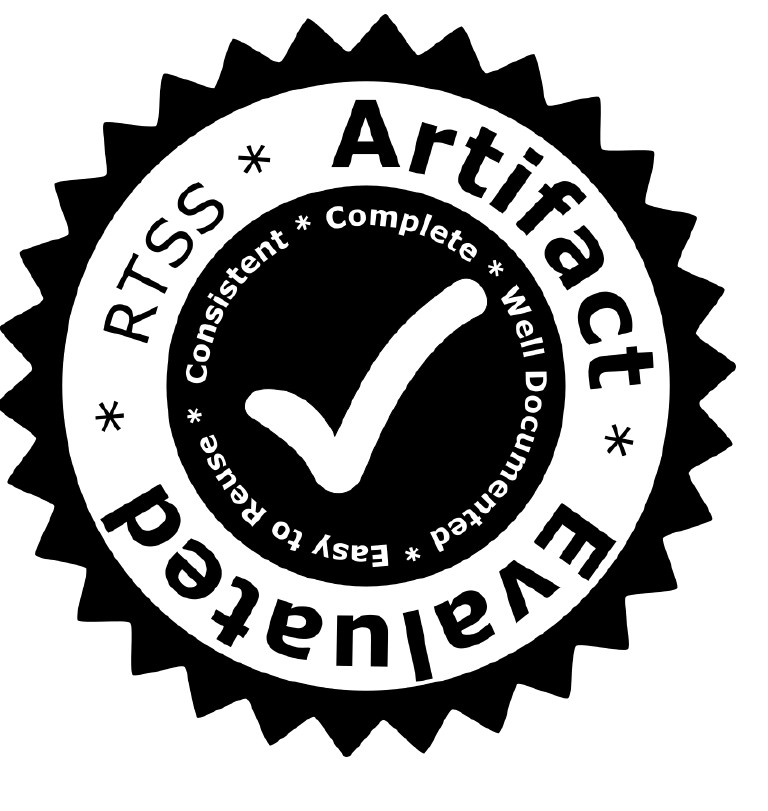 A ROS 2 Response-Time Analysis Exploiting Starvation Freedom and Execution-Time Variance
T. Blass, D. Casini, S. Bozhko, B. Brandenburg
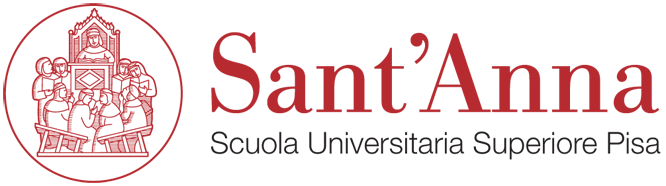 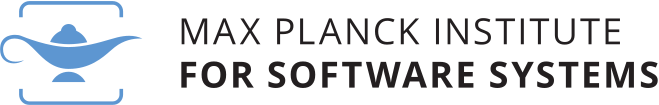 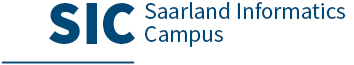 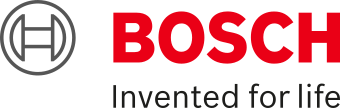 This Paper in a Nutshell
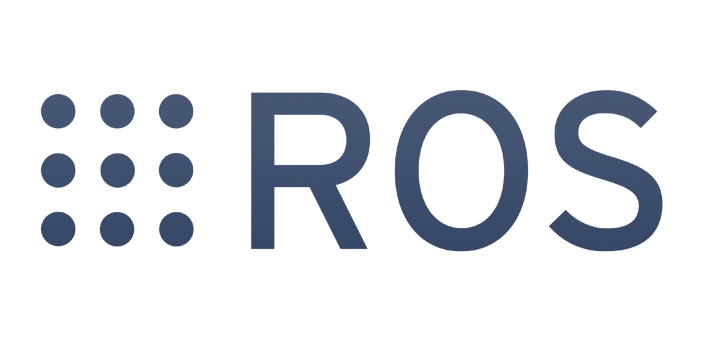 ROS 2 is one of the most popular robotics frameworks, with peculiar timing properties.
1. Address large execution-time variance over time
We improve upon existing response-time analyses with three techniques.
2. Exploit starvation-freedom in the callback scheduler
3. Improve activation-curve propagation within executors
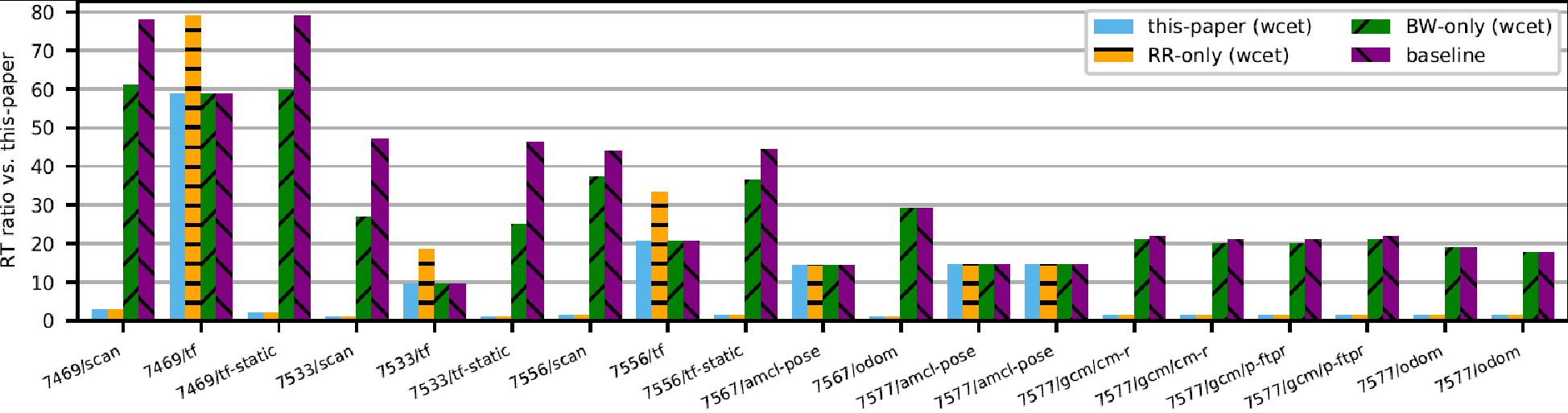 Experiments show significant improvements (10-80x) in real-world ROS packages.
‹#›
This Paper in a Nutshell
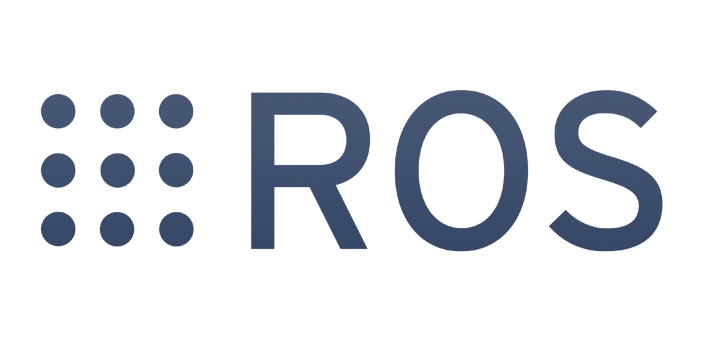 ROS 2 is one of the most popular robotics frameworks, with peculiar timing properties.
1. Address large execution-time variance over time
We improve upon existing response-time analyses with three techniques.
2. Exploit starvation-freedom in the callback scheduler
3. Improve activation-curve propagation within executors
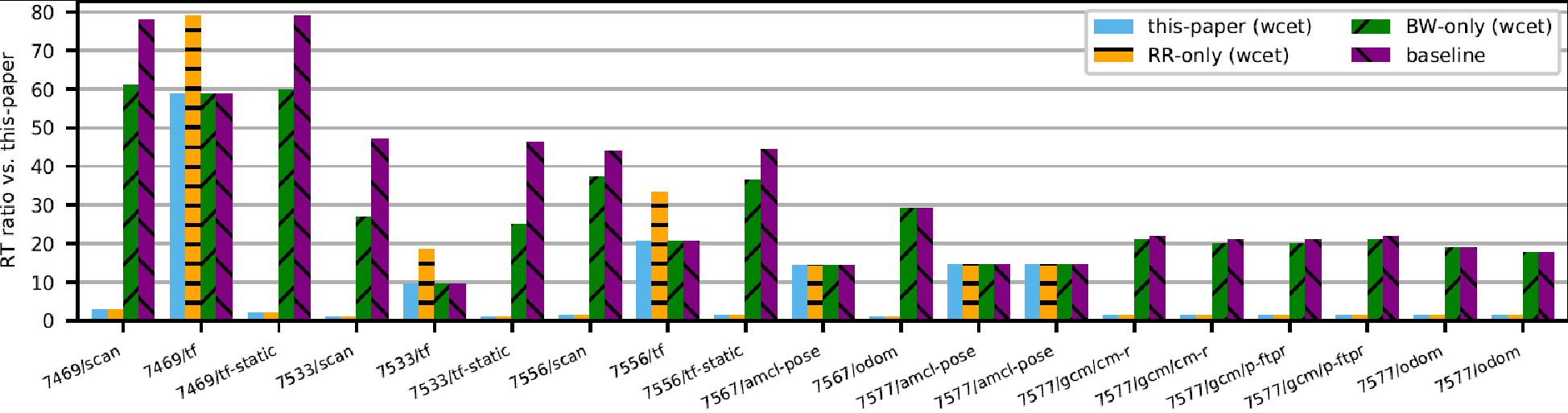 Experiments show significant improvements (10-80x) in real-world ROS packages.
‹#›
Background: ROS Callback Graph
callbacks
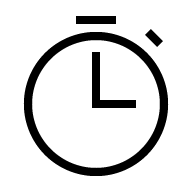 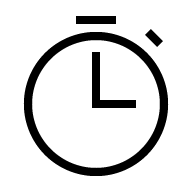 Topic /position
Topic /scan
Topic /update_map
triggered by
‹#›
Background: Processing Chains
chain complete
chain triggered
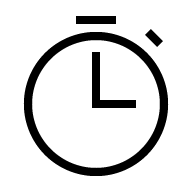 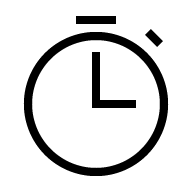 Topic /position
Topic /scan
Topic /update_map
‹#›
Background: Executing a Callback Graph
OS Process
Node
Node
Executor Thread
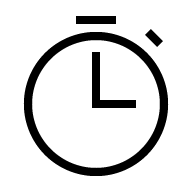 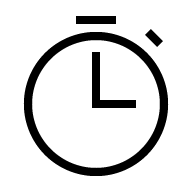 Executor Thread
Topic /position
Topic /scan
Topic /update_map
OS Process
Node
Executor Thread
‹#›
Background: Compositional Performance Analysis
Arrival-Curve Propagation
Computes event arrival curves given task response times
Per-CPU Analysis
Computes task response times given event arrival curves
Fixed-point search
CPU
CPU
task
task
task
task
‹#›
Background: Compositional Performance Analysis
Arrival-Curve Propagation
Computes event arrival curves given task response times
Per-CPU Analysis
Computes task response times given event arrival curves
Fixed-point search
CPU
CPU
task
task
task
task
‹#›
Background: Compositional Performance Analysis
Arrival-Curve Propagation
Computes event arrival curves given task response times
Per-CPU Analysis
Computes task response times given event arrival curves
Fixed-point search
CPU
CPU
task
task
task
task
‹#›
Background: Compositional Performance Analysis
Arrival-Curve Propagation
Computes event arrival curves given callback response times
Per-Executor Analysis
Computes callback response times given event arrival curves
Fixed-point search
Executor Thread
Executor Thread
callback
callback
callback
callback
‹#›
Background: The ROS 2 Executor (simplified)
no
readySet  := ready sources
in IPC Layer
ready callback in readySet?
yes
Execute highest-priority callback
Remove callback from readySet
‹#›
Background: The ROS 2 Executor (simplified)
Processing Window
Polling Point
no
readySet  := ready sources
in IPC Layer
ready callback in readySet?
yes
Execute highest-priority callback
Remove callback from readySet
‹#›
Background: Peculiar Properties of the Executor
no
readySet  := ready sources
in IPC Layer
ready callback in readySet?
Events only noticed at the next polling point
Only one event per processing window per source
yes
Execute highest-priority callback
Remove callback from readySet
‹#›
This Paper in a Nutshell
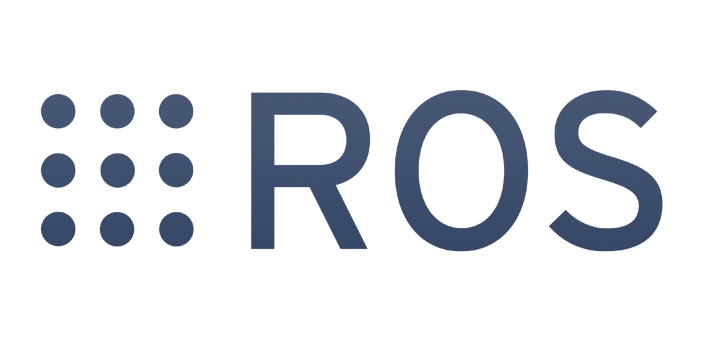 ROS 2 is one of the most popular robotics frameworks, with peculiar timing properties.
1. Address large execution-time variance over time
We improve upon existing response-time analyses with three techniques.
2. Exploit starvation-freedom in the callback scheduler
3. Improve activation-curve propagation within executors
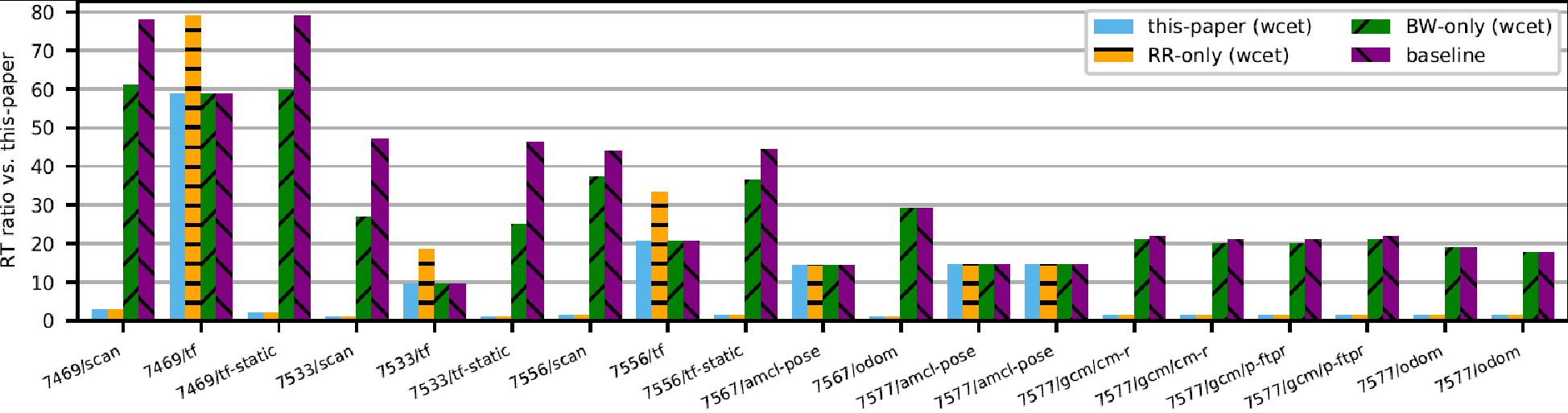 Experiments show significant improvements (10-80x) in real-world ROS packages.
‹#›
This Paper in a Nutshell
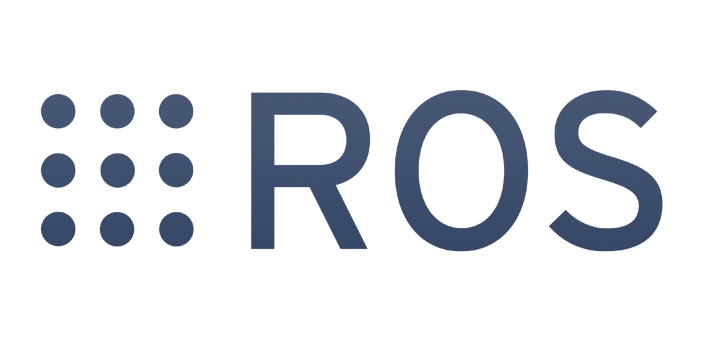 ROS 2 is one of the most popular robotics frameworks, with peculiar timing properties.
1. Address large execution-time variance over time
We improve upon existing response-time analyses with three techniques.
2. Exploit starvation-freedom in the callback scheduler
3. Improve activation-curve propagation within executors
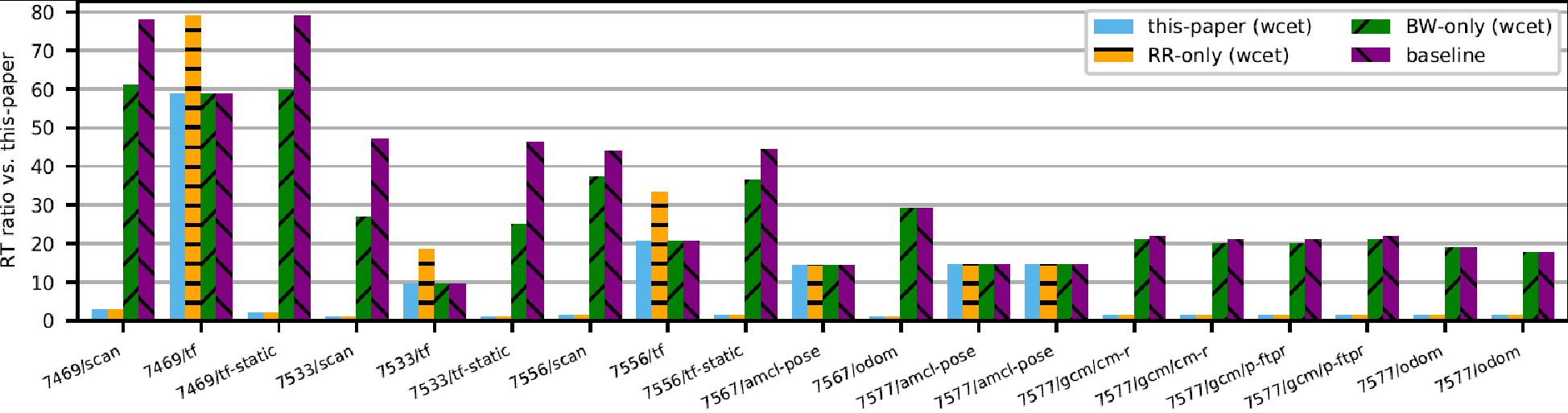 Experiments show significant improvements (10-80x) in real-world ROS packages.
‹#›
Address Large Execution-Time Variance
Problem: scalar WCET is too pessimistic
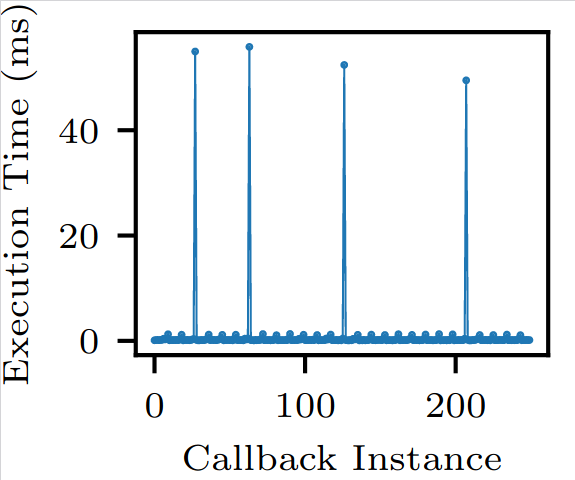 AMCL /tf callback in the navigation 2 package
‹#›
Address Large Execution-Time Variance
Problem: scalar WCET is too pessimistic
Solution: Execution-Time Curves
                                       (Quinton et al., 2012)
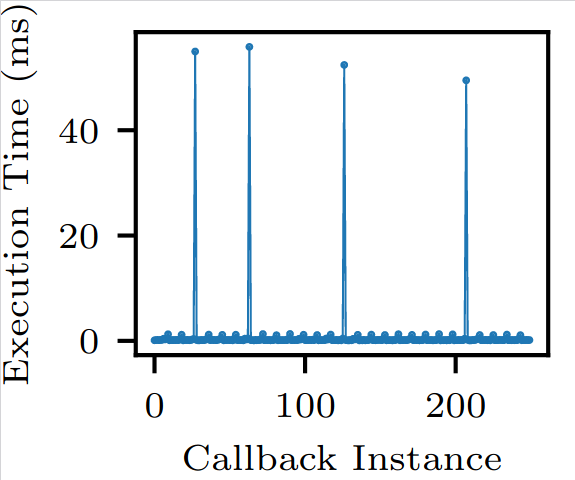 Bound execution time of multi-instance sequences
More precise execution-time model
+
More complex analysis
-
Details in the paper
AMCL /tf callback in the navigation 2 package
‹#›
This Paper in a Nutshell
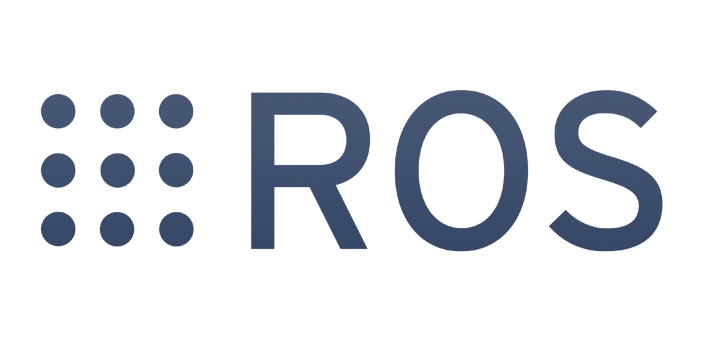 ROS 2 is one of the most popular robotics frameworks, with peculiar timing properties.
1. Address large execution-time variance over time
We improve upon existing response-time analyses with three techniques.
2. Exploit starvation-freedom in the callback scheduler
3. Improve activation-curve propagation within executors
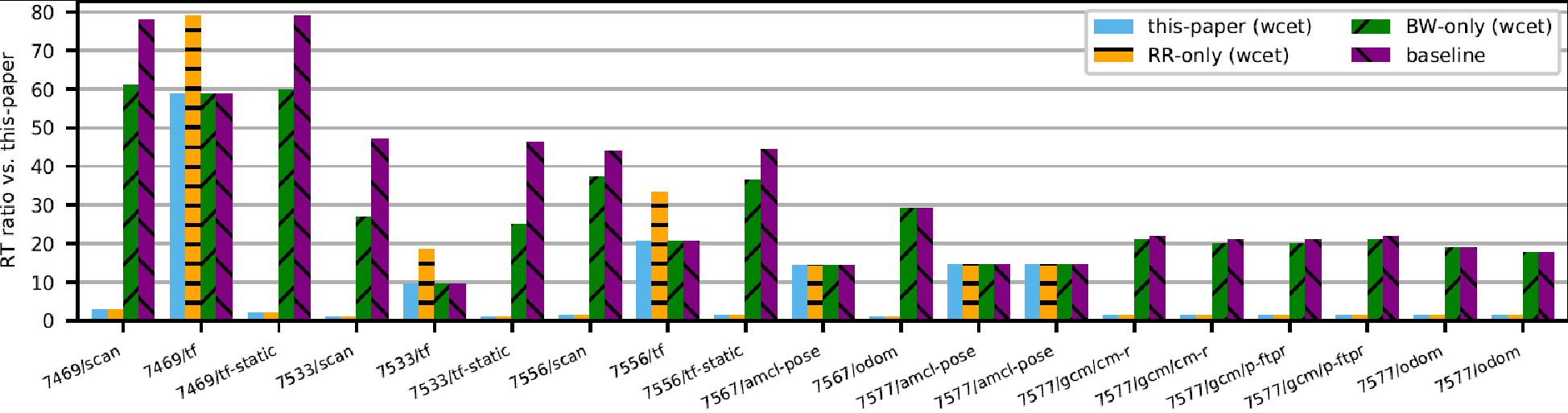 Experiments show significant improvements (10-80x) in real-world ROS packages.
‹#›
Processing Window
Problem: Bursty Callbacks
ready callback in readySet?
Scenario:
Callback c1 is triggered periodically
Callback c2 triggers bursts of 20 instances
Assume c1’s response time < c1’s period
yes
Execute highest-priority callback
Remove callback from readySet
Prior Work:
20 instances of c2 in c1’s busy window.
Pessimistic! Only one instance of c2 runs in each processing window.
‹#›
Solution: Round-Robin Analysis
Scenario:
Callback c1 is triggered periodically
Callback c2 triggers bursts of 20 instances
Assume c1’s response time < period
Idea: count polling points
c1 activates
c1 completes
one polling point in this interval (per self-interfering instance of c1)
Independent of c2’s activation frequency

Incompatible with busy-window principle
+
-
‹#›
Combined Analysis
Round-Robin Analysis
Busy-Window Analysis
Effective in executors with bursty callbacks
Benefits of busy-window principle
+
+
Lacks busy-window principle
Pessimistic in executors with bursty callbacks
-
-
Just try both!
‹#›
This Paper in a Nutshell
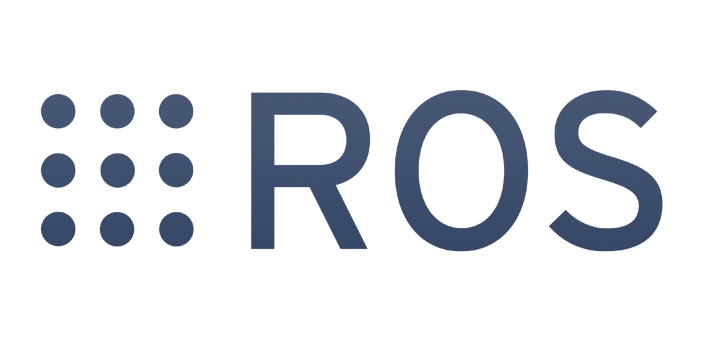 ROS 2 is one of the most popular robotics frameworks, with peculiar timing properties.
1. Address large execution-time variance over time
We improve upon existing response-time analyses with three techniques.
2. Exploit starvation-freedom in the callback scheduler
3. Improve activation-curve propagation within executors
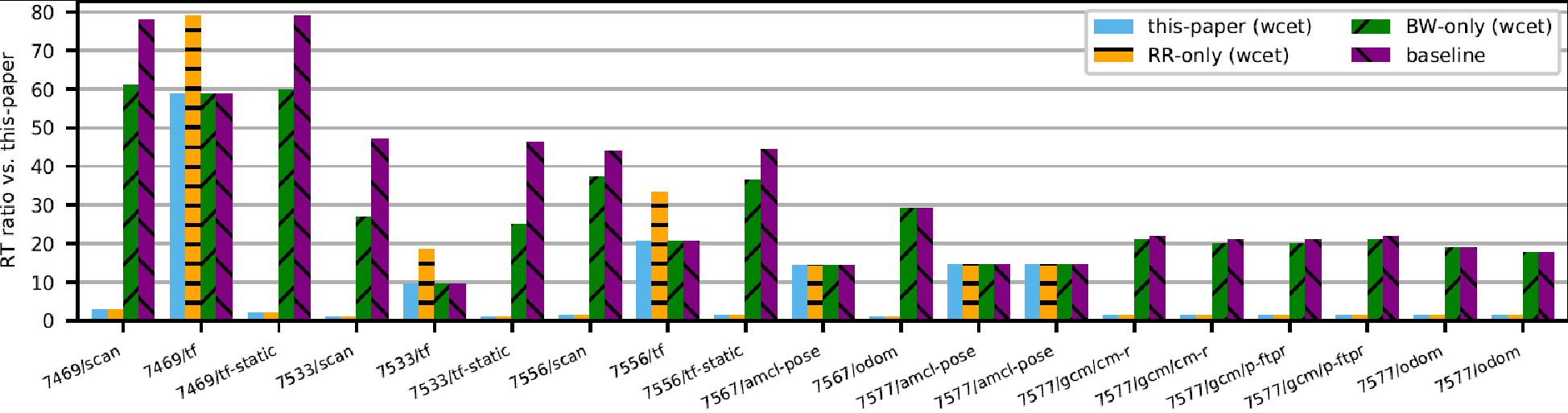 Experiments show significant improvements (10-80x) in real-world ROS packages.
‹#›
Activation Curve Propagation within Executors
Activation curves are propagated with response-time jitter (Henia et. al., 2005)
𝜂1(Δ + R1)
𝜂1(Δ + R1 + R2)
c3
c1
c2
Activation curve 𝜂1(Δ)
Δ
Rationale:
Activations of c3 ultimately result from activations of c1 outside the window
c1
c2
c3
R1
R2
‹#›
Activation Curve Propagation within Executors
If c1, c2, c3 belong to the same executor and the Δ-interval starts at a quiet time:
𝜂1(Δ)
𝜂1(Δ)
c3
c1
c2
Activation curve 𝜂1(Δ)
Quiet time
Δ
Rationale:
Activations of c1,c2 cannot cross the quiet time.
c1
c2
c3
previous busy-window
R1
R2
‹#›
This Paper in a Nutshell
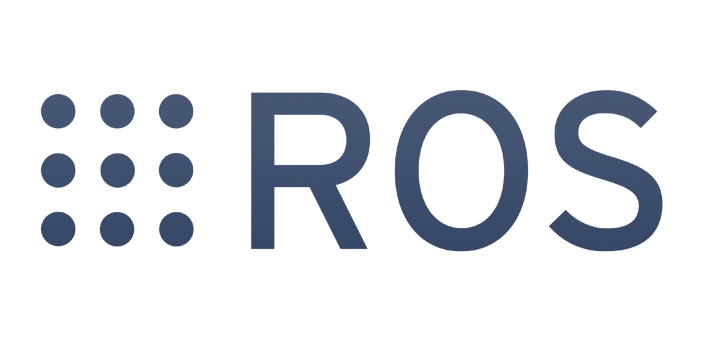 ROS 2 is one of the most popular robotics frameworks, with peculiar timing properties.
1. Address large execution-time variance over time
We improve upon existing response-time analyses with three techniques.
2. Exploit starvation-freedom in the callback scheduler
3. Improve activation-curve propagation within executors
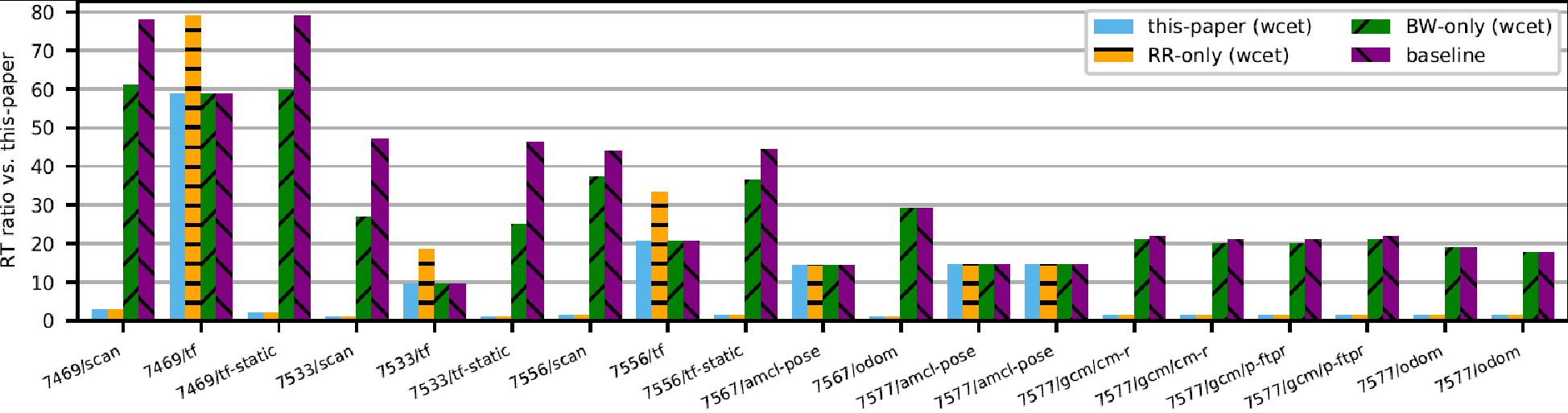 Experiments show significant improvements (10-80x) in real-world ROS packages.
‹#›
Evaluation
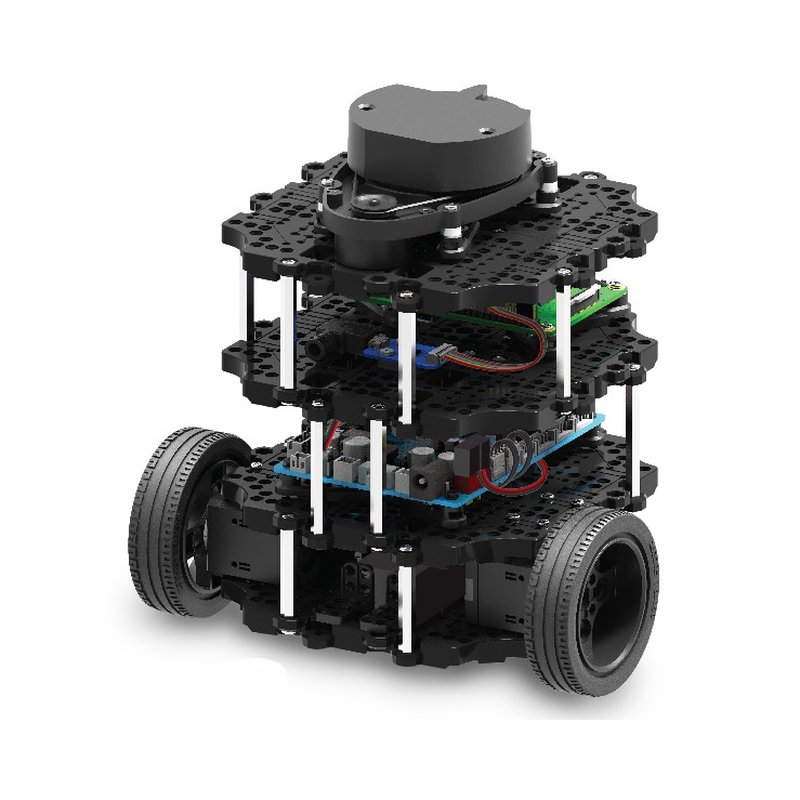 Turtlebot 3 “Burger” controlled by a Raspberry Pi 4B

Running various ROS packages
Navigation 2 packages
Turtlebot 3 drivers

Callback graph extracted from measurements
See Blass et al., “Automatic Latency Management for ROS 2: Benefits, Challenges, and Open Problems”, RTAS 2021
‹#›
Evaluation
Casini et. al., “Response-Time Analysis of ROS 2 Processing Chains under Reservation-Based Scheduling”, ECRTS 2019
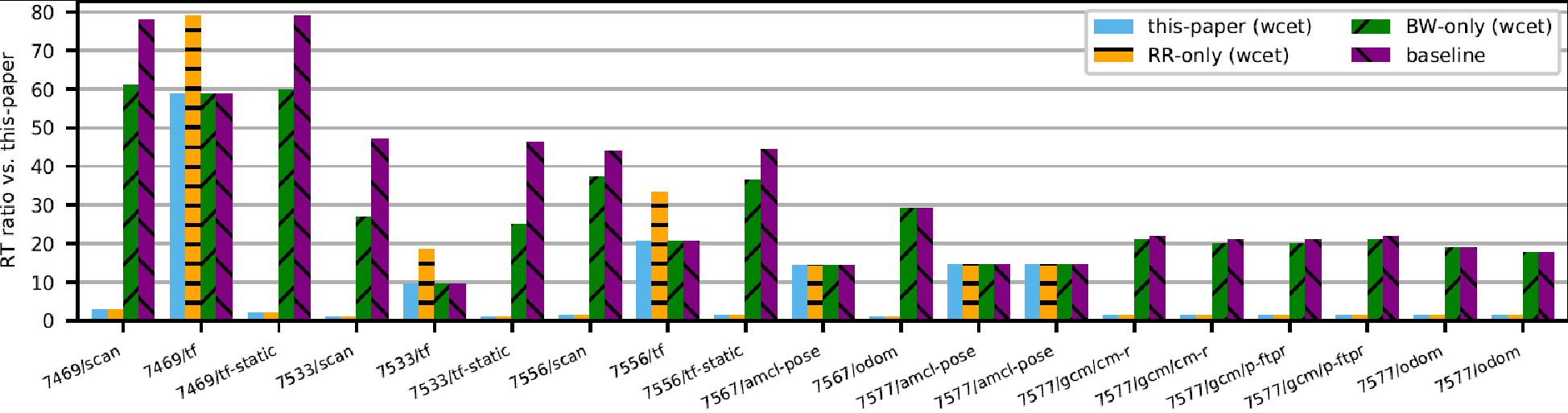 ‹#›
Evaluation
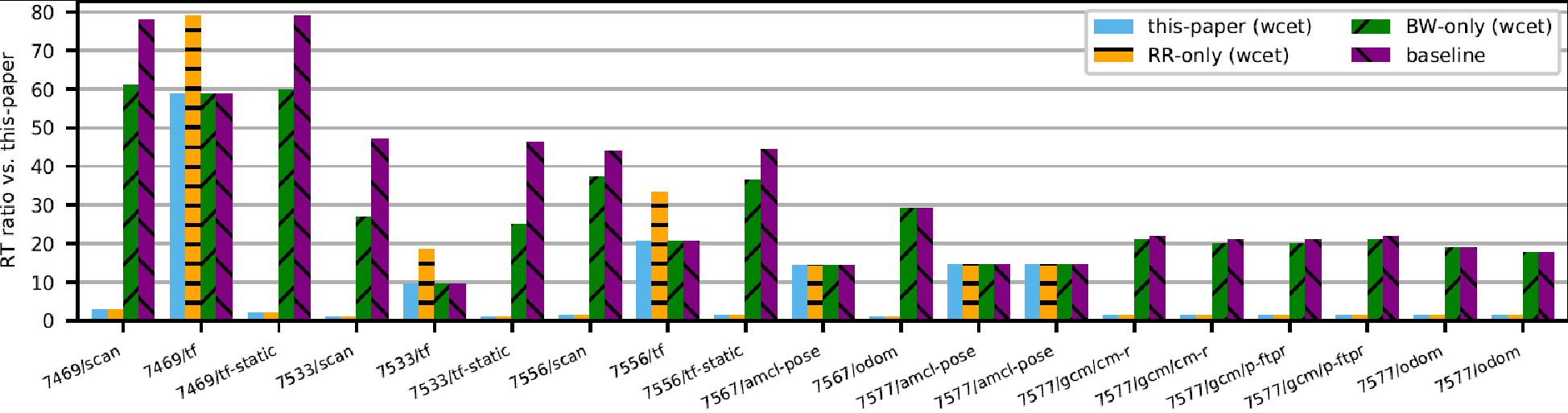 High-variance callback ⇒ Large gains from execution-time curves
‹#›
Evaluation
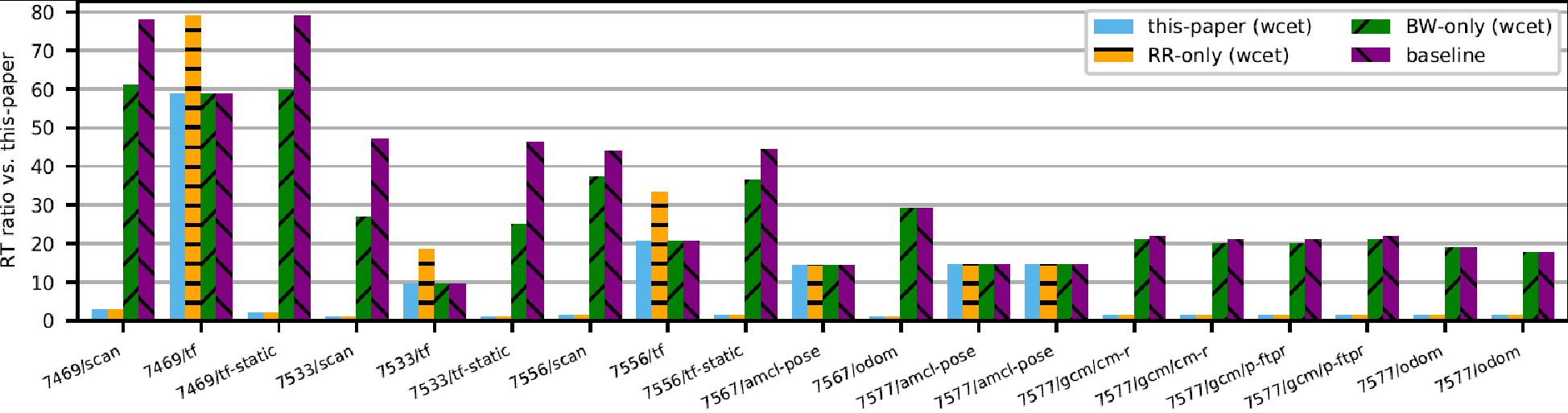 Shares executor with bursty callback
⇒ Large gains from round-robin analysis
‹#›
Evaluation
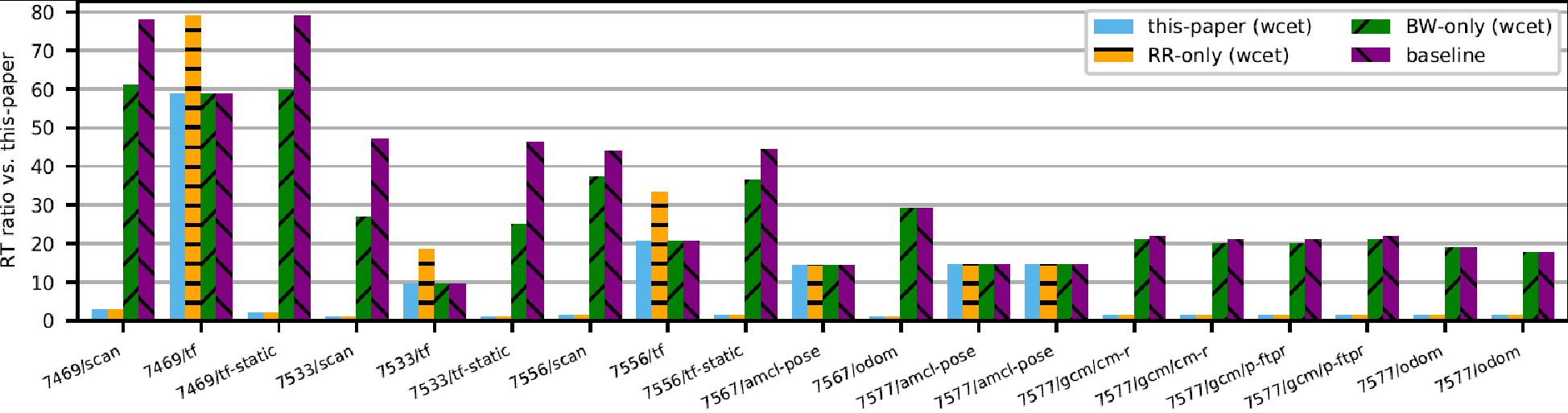 Gains over baseline in the busy-window analysis
‹#›
Conclusion
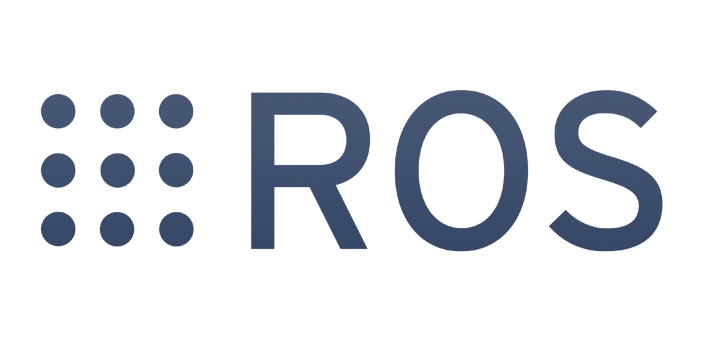 ROS 2 is one of the most popular robotics frameworks, with peculiar timing properties.
1. Address large execution-time variance over time
We improve upon existing response-time analyses with three techniques.
2. Exploit starvation-freedom in the callback scheduler
3. Improve activation-curve propagation within executors
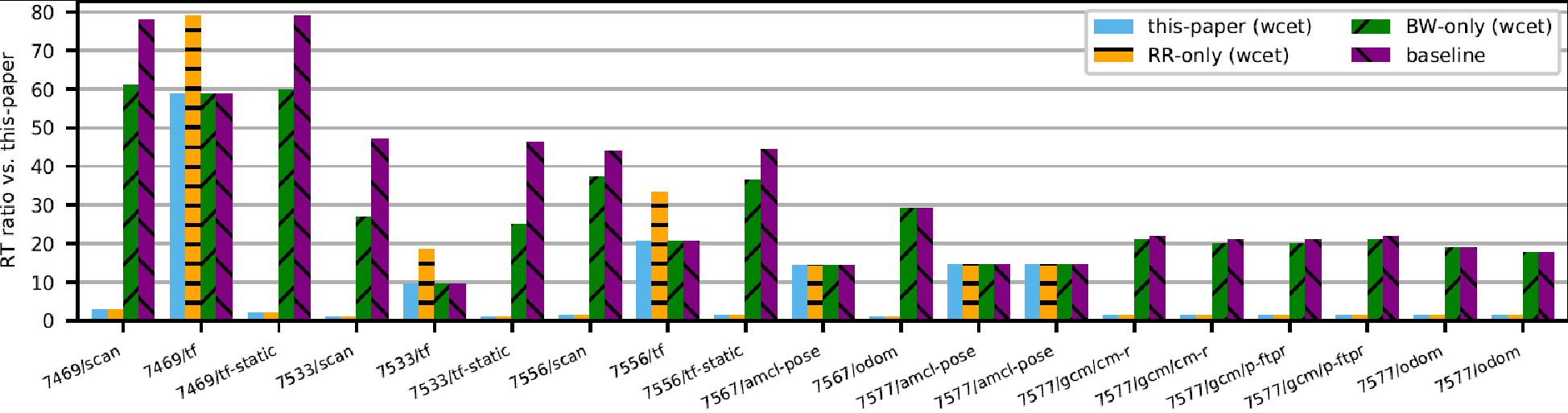 Experiments show significant improvements (10-80x) in real-world ROS packages.
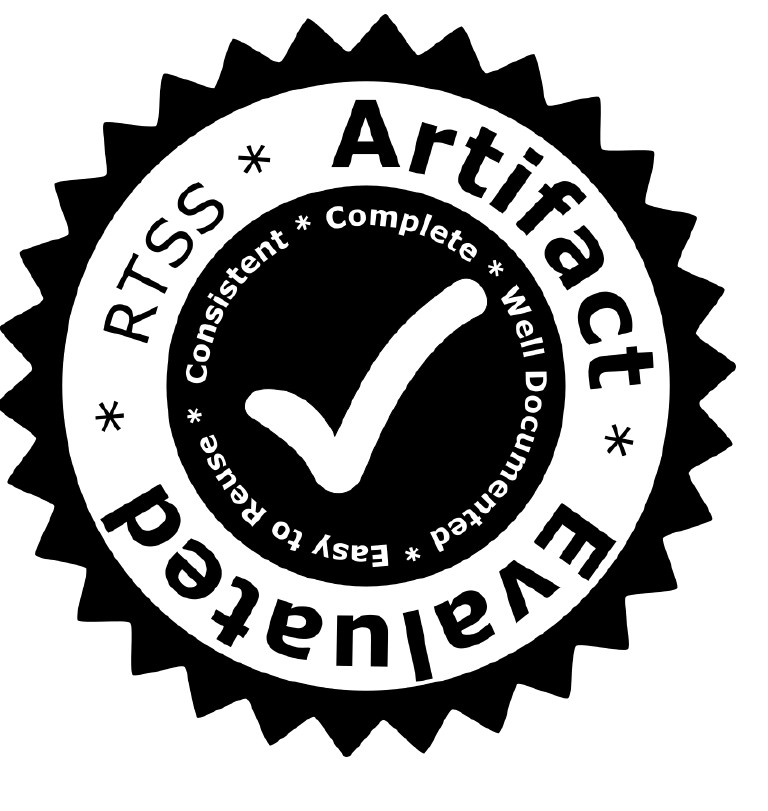 ‹#›